Studentperspektiv på kvalitet i stödverksamheten
SUHF Kvalitet i administrationen 2019-08-22Simon Edström SFS Vice ordförande 2019/2020
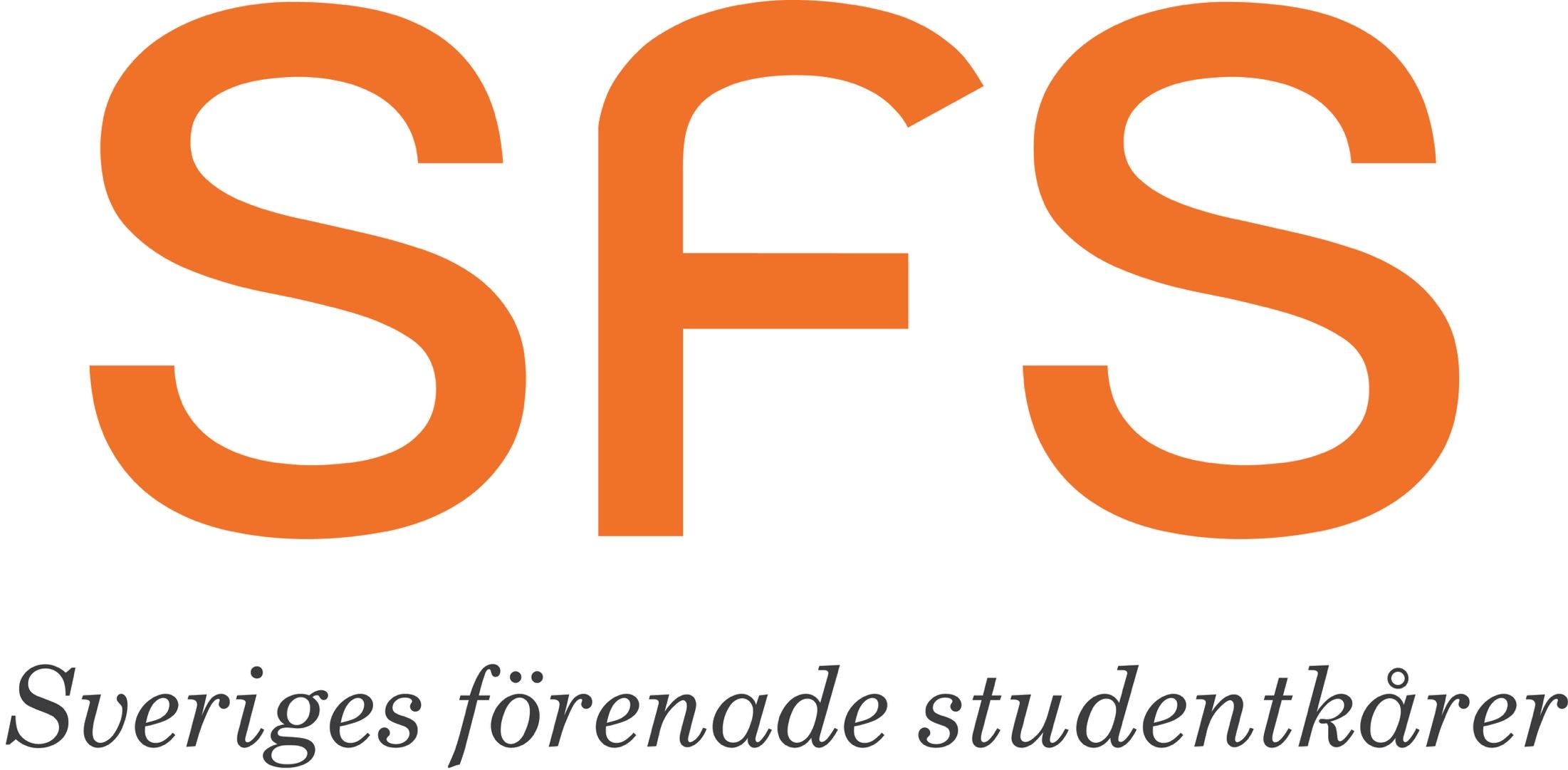 Vad är kvalitet?
Syfte definierat från berörda intressenter
Uppfyllande av det syftet
Vilka är intressenterna av stödverksamheten?
Staten
Kollegiet
Linjen
Administrationen
Studenterna
Stödverksamhet är stödverksamhet
“De tar mer och mer resurser medan jag förväntas göra mer och mer själv”
Anonym lärare
Vad säger UKÄ om stödverksamheten?
Vägledning för granskning av lärosätenas kvalitetssäkringsarbete:
“2.3 Lärosätet säkerställer att infrastruktur, studentstöd och läranderesurser är ändamålsenliga för studenternas och doktorandernas lärande och att dessa används på ett effektivt sätt.”
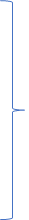 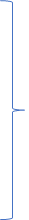 Vad säger UKÄ om stödverksamheten?
Vägledning för granskning av lärosätenas kvalitetssäkringsarbete:
Infrastruktur
Studentstöd					        Studenternas lärande
Läranderesurser
Ändamålsenligt

Effektivt
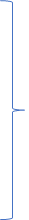 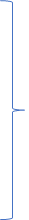 Vad säger UKÄ om stödverksamheten?
Vägledning för granskning av lärosätenas kvalitetssäkringsarbete:
Infrastruktur
Studentstöd					        Studenternas lärande
Läranderesurser
Ändamålsenligt

Effektivt
Viktiga funktioner för studenterna
Antagningssystem
Studievägledning
Yrkesvägledning
Bibliotek
Lokaler och campus
Lärplattformar
Kursinformation
Kontaktkataloger
Provhantering
Wifi och eluttag
etc.
HR
Kvalitetssamordning
Strategisk planering
Intern ekonomihantering
Juridik och upphandling
Lärarstöd
Internkommunikation
Forskarstöd
Marknadsföring
Innovationsstöd
etc.
“Kvalitetsarbetet är en gemensam angelägenhet…”
Staten
Studenterna &Kollegiet
Linjen
Administrationen
Slutsats: jobba med studenterna som medaktörer!
Gör en aktiv koppling mellan stödverksamheten och studenternas lärande
Hjälp studenrepresentanter få en god förståelse för stödverksamhetens arbete, organisation och förutsättningar
Bjud in studenter att tycka till om kvalitetsarbetet i administrationen
Var lyhörda gentemot studenternas åsikter och lyssna på studenternas tankar om utvecklingsmöjligheter

Studenterna är medaktörer inte kunder - samarbeta med studentkåren!
Tack!
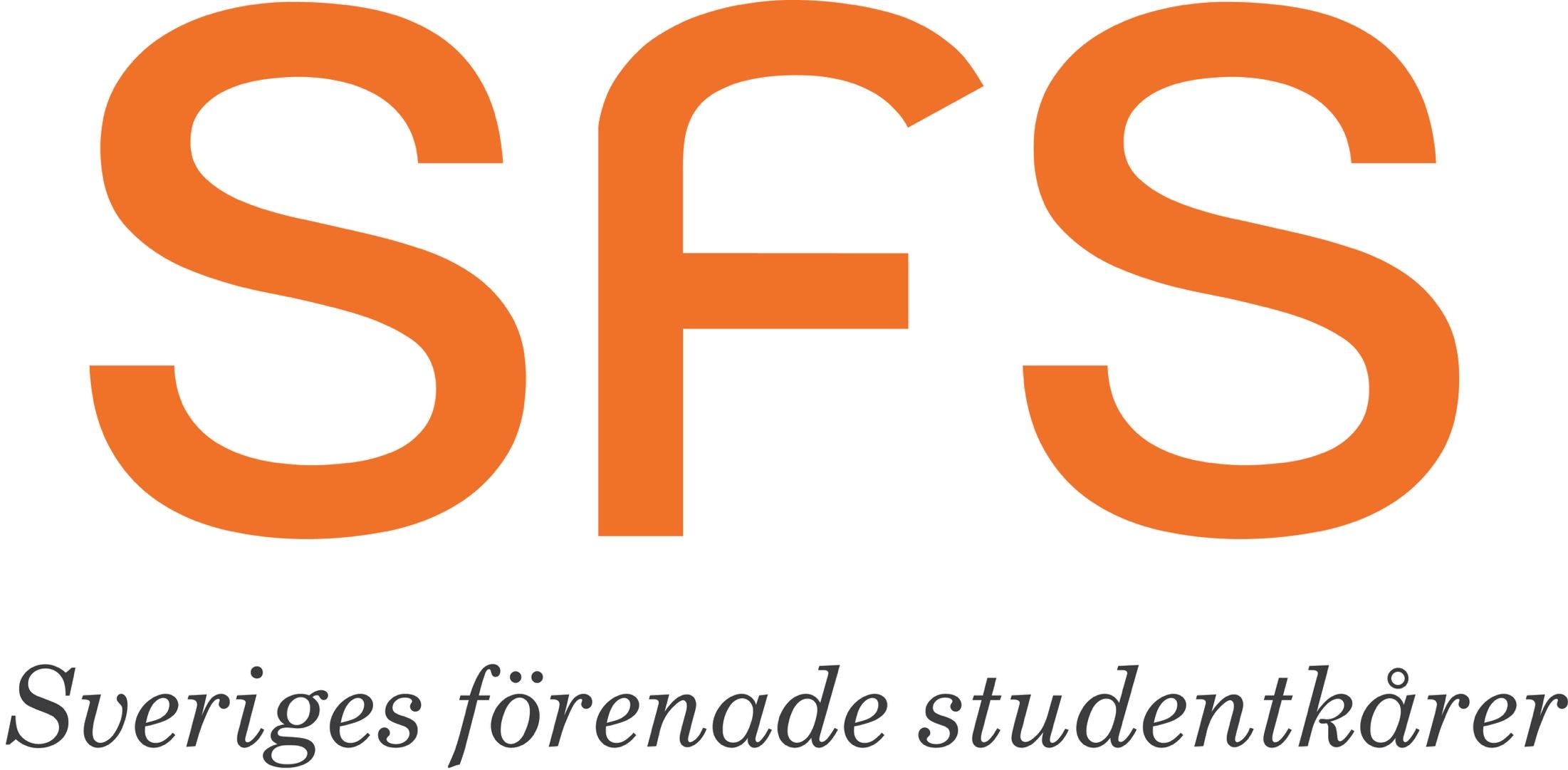